Презентация ppt

Добро пожаловать на урок
                    математики!
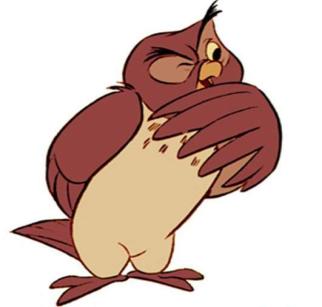 « Первое условие, которое надлежит выполнять в математике, - это быть точным, второе – быть ясным и, насколько можно, простым»
                                                    Л.Карно
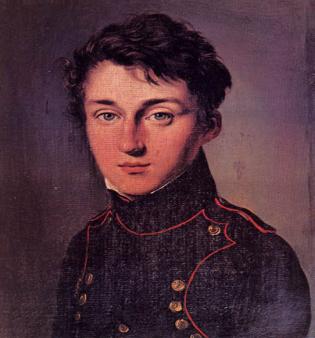 Повторение
1) Дайте определение системы линейных уравнений.
2) Что является решением системы линейных уравнений?
3)  Каким методом можем решить систему уравнений?
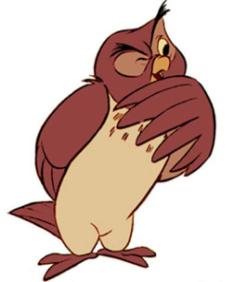 Вспомни!
Выразите одну переменную через другую из уравнения
а) х+у=0 
х=-у, у=-х                            
б) 2х-у=4
х=0,5 у+2, у=2х-4
в) 6х+5у=23
 х=  -     у +           , у= -     х +
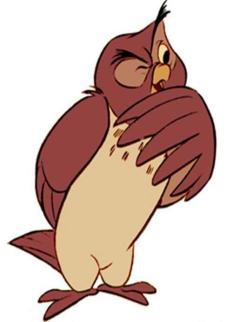 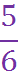 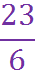 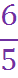 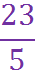 Повтори!
Какая из пар чисел является решением системы уравнений?
       4х-3у=7
       2х+у=1

а) (1;1)    б) (1;-1)     в) (0;1)     г) (4;3)

                           б)(1;-1)
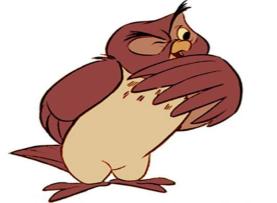 Решите графически систему                    уравнений:
у=3х-3
      3х-2у=0



(2;3)
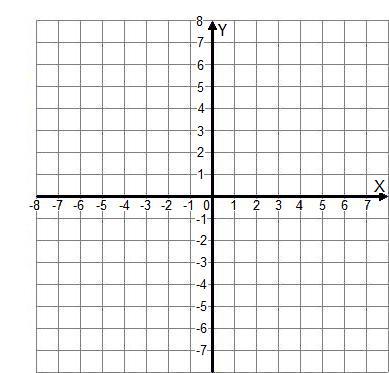 Решите графически систему              уравнений:
у-х=4
    у= -0,5х + 1




(-2;2)
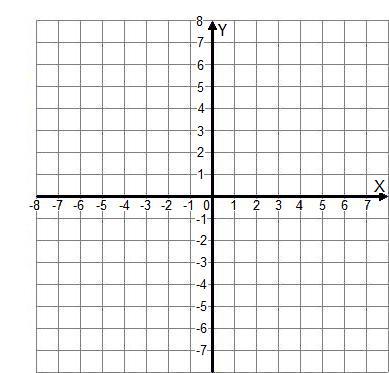 Решите графически систему                   уравнений:
х-у=0
   х-3у=5


Затруднение!
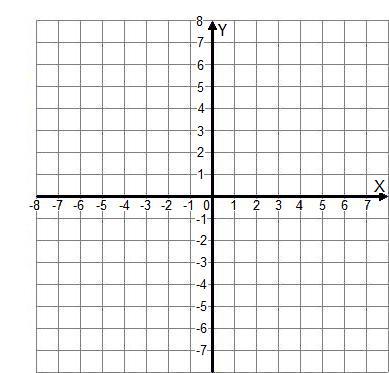 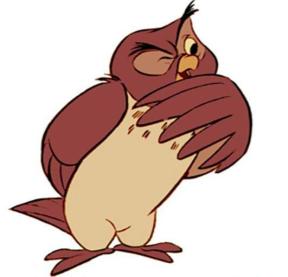 Цель:
1) Решить систему другим способом.
2) Составить алгоритм решения систем уравнений.
3) Учиться применять алгоритм.
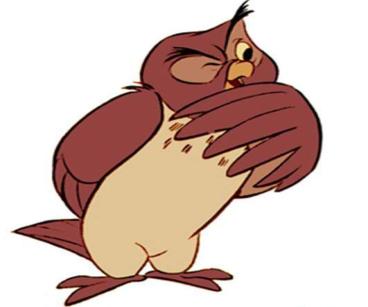 Подсказка
Как получить уравнение с одной переменной?
   у=2х+3                      
   3у-5х=4      
 3 (2х+3)-5х=4
 6х+9-5х=4
  х= -5             у= -7
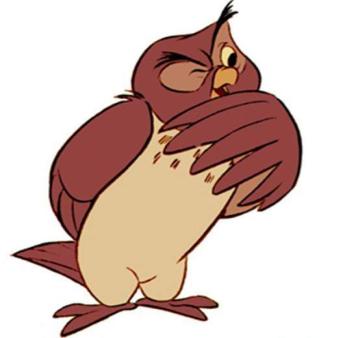 Затруднение!
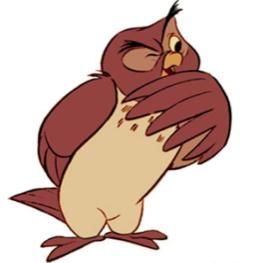 х-у=0
   х-3у=5
                       1) х=у 
                       2) у-3у=5
                                  -2у=5
                     3) у= -2,5    4) х= -2,5
                           5) (-2,5 ; -2,5)
Алгоритм:
1) Выразить одну переменную через другую из одного уравнения (подстановка).
2)  Подставить выражение в другое уравнение.
3)  Решить уравнение с одной переменной.
4)  Найти значение переменной из подстановки.
5)  Записать ответ.
Решите с комментированием
у=х+1                                    
                                 5х+2у=16
       1) у= х+1
       2) 5х+2(х+1)=16
       3) 5х+2х+2=16
            7х=14
            х=2
       4) у=2+1=3
       5) (2;3)
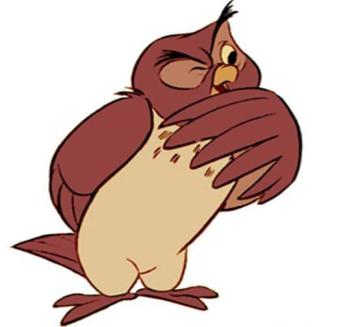 Решите с комментированием
7х-2у=15
                           2х+у=9
                    1) у=9-2х
                    2) 7х-2 (9-2х) =15
                    3) 7х-18+4х=15
                         11х=33
                         х=3
                     4) у=9-6=3
                     5) (3;3)
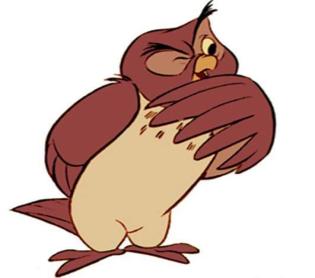 Самостоятельная работа:
1 вариант
1)     х=5у
        2х-7у=6
Ответ:  (10;2)

2)     х-у= -3
         2у-х=6
Ответ:  (0;3)
2 вариант
1)     у= -3х
         5х+3у=12
Ответ:   (-3;9)

2)    у+х=5
        3х-у=11
Ответ:    (4;1)
Подумай!
1) Найдите координаты точки пересечения графиков функций
      5х-2у=0                    х+2у=12
2) Составьте функцию вида у= kx , график которой проходит через точку (3; -2)
3) Найдите координаты точек пересечения графика функции 2у+3х=4 с осями координат
4) Периметр прямоугольника равен 26 см. Его длина на 3 см больше ширины. Найдите стороны прямоугольника.
Рефлексия
1) Какую цель урока мы поставили?
2)  Как считаете, достигли?
3) С чем познакомились сегодня на уроке?
4)  Что вам понравилось на уроке?
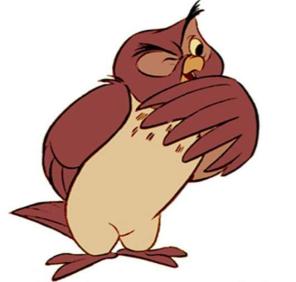 Спасибо за  урок!
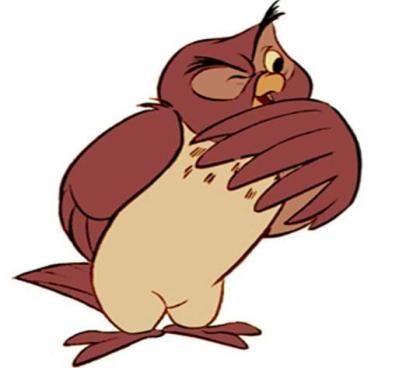 http://images.yandex.ru/yandsearch?text=%D0%BA%D0%BE%D0%BE%D1%80%D0%B4%D0%B8%D0%BD%D0%B0%D1%82%D0%BD%D0%B0%D1%8F%20%D0%BF%D0%BB%D0%BE%D1%81%D0%BA%D0%BE%D1%81%D1%82%D1%8C&stype=image&lr=2&noreask=1

http://images.yandex.ru/yandsearch?icolor=&itype=&iorient=&isize=&type=&site=&wp=&recent=&text=%D1%81%D0%BE%D0%B2%D0%B0+%D0%B8%D0%B7+%D0%B2%D0%B8%D0%BD%D0%BD%D0%B8+%D0%BF%D1%83%D1%85%D0%B0

http://images.yandex.ru/yandsearch?text=%D0%BB%D0%B0%D0%B7%D0%B0%D1%80%20%D0%BA%D0%B0%D1%80%D0%BD%D0%BE%20%D0%BA%D0%B0%D1%80%D1%82%D0%B8%D0%BD%D0%BA%D0%B8&stype=image&lr=2&noreask=1